معماری مصر
معماری مصر به سه دوره تقسیم  میشود:1معماری پادشاهی کهن 2-معماری دوره پادشاهی میانه 3-معماری پادشاهی جدید
معماری پادشاهی کهن:1-مقابر مصطبه ای
2-هرم پله پله ای زوسر(جوسر)
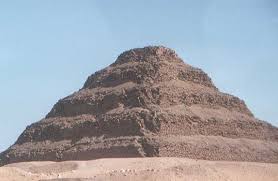 3-اهرام ثلاثه
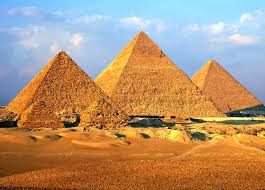 معماری دوره پادشاهی میانه:                          1-مقبره های صخره ای
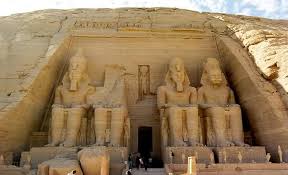 2-معبد منتوحوتب
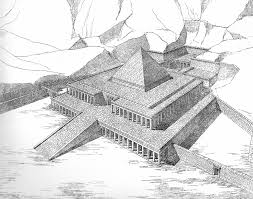 معماری پادشاهی جدید:1-مقبره حتشب سوت
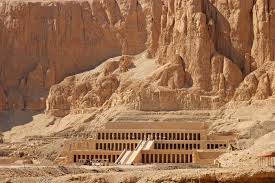 2-معبد صخره ای رامسس دوم
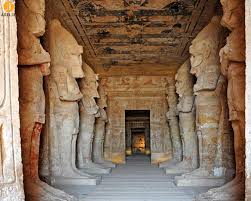 3-معبد آمون موت خونسو در القصر
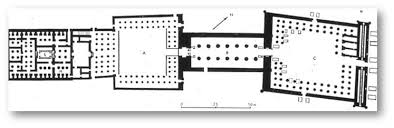 4-معبد آمون رع کرنک
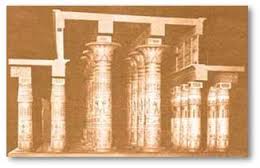